LAB ODONTOEvento 24 de maio 2016
Mudança é o processo no qual o futuro invade nossas vidas
Alvin Toffler



Mude antes de ser obrigado a fazê-lo
Jack Welch


Reunião 14.04.2016
Roteiro
1- Apresentação Consultor
2- Fundamentos da metodologia IHI - Triple AIM
3- Escopo da proposta e objetivos
4- Dinâmica das colaborativas e execução do projeto piloto
5- Cronograma
Questões para definição no(s) desenho(s) da mudança
Foco doença x saúde
Diagnóstico tardio – Demanda Reprimida
Interface Diagnóstico x Prevenção x Tratamento oportuno
Cuidado Coordenado
Cultura do prestador e Beneficiário
Marketing - Comunicação
Melhor prática clínica – evidência/ protocolos
Integração da Informação na operadora
Remuneração por resultados/qualidade
Indicadores
Avaliação – comparar piloto x controle

PRÓXIMOS PASSOS

Elaboração do projeto teórico - relato experiências
Definição método de trabalho – subgrupos??
Definição dos prestadores do piloto – resumo da pesquisa e definição de critérios
Prestadores PJ com maior volume de atendimento
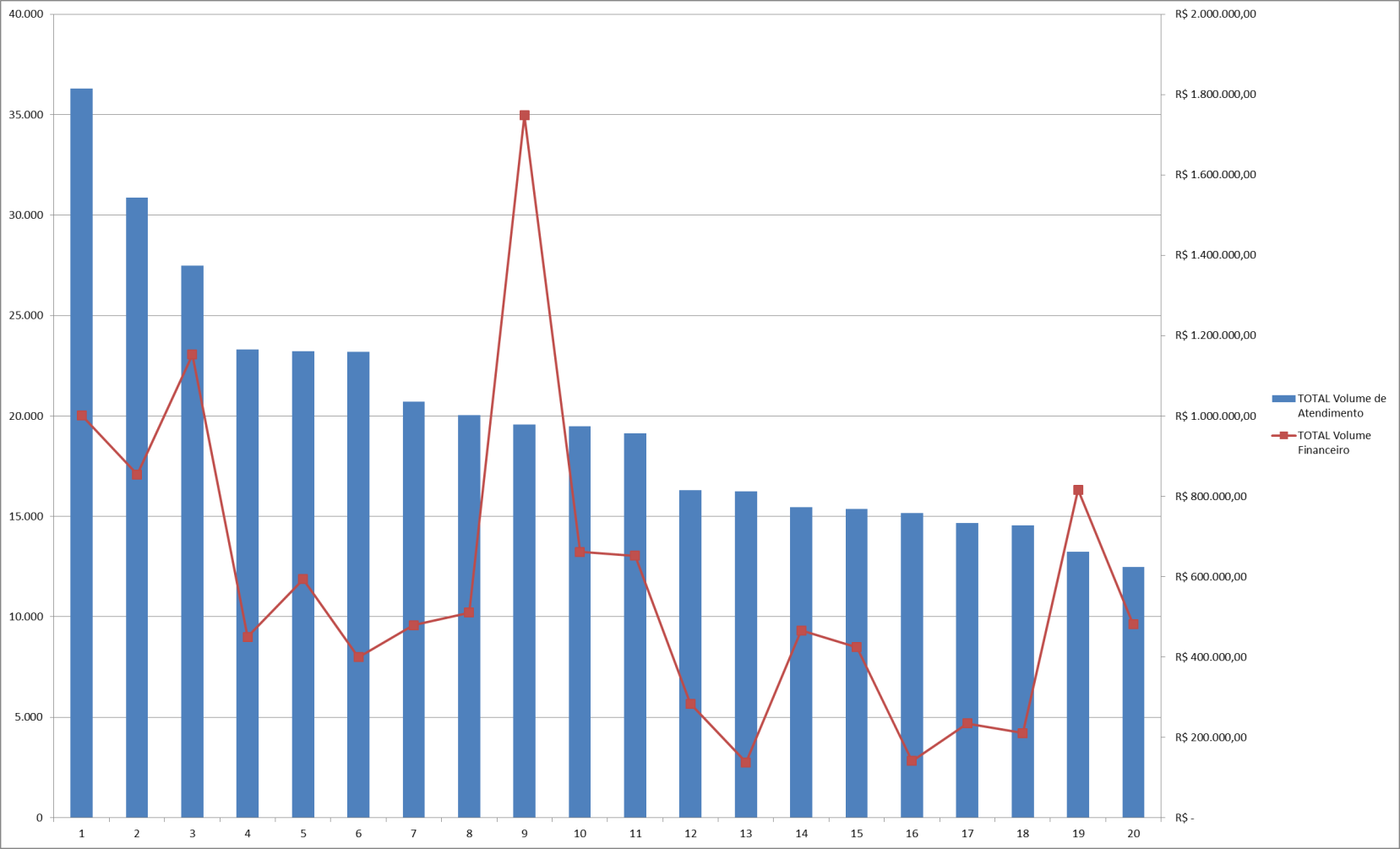 Prestadores PJ com maior volume de financeiro
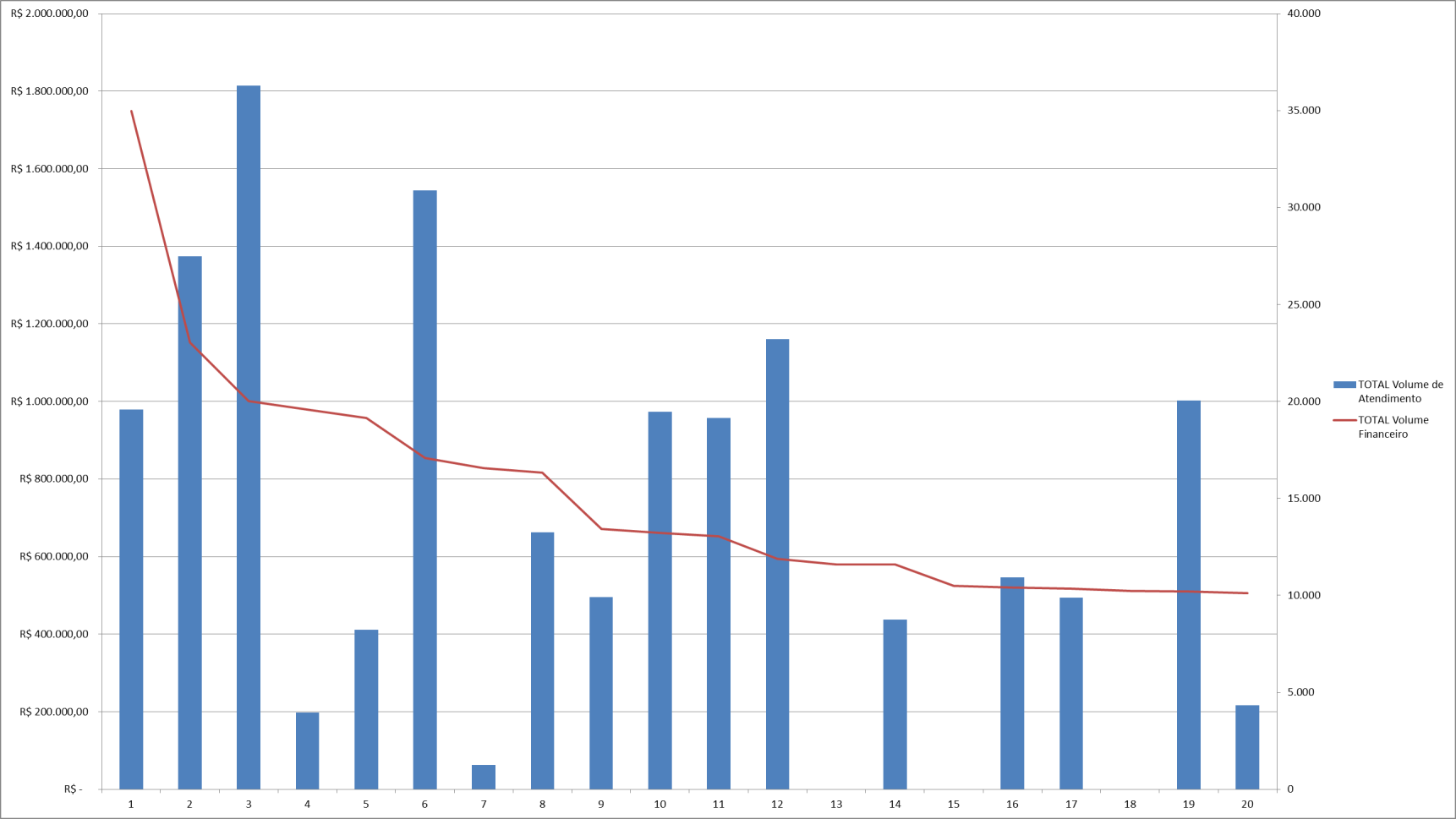 Prestadores PF com maior volume de atendimento
Prestadores PF com maior volume de financeiro